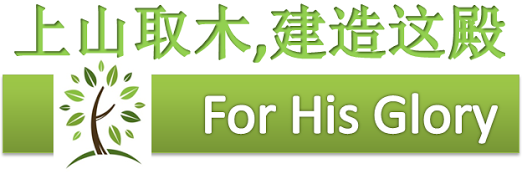 上山取木，建造这殿
黄力夫弟兄
北卡华人福音基督教会
万军之耶和华如此说：「你们要省察自己的行为。 你们要上山取木料，建造这殿，我就因此喜乐，且得荣耀。这是耶和华说的。				该 1：7-8
讲道大纲
省察自己的行为。
从“质”的层面，建造这殿。
从“量”的层面，建造这殿。
主喜乐，得荣耀。
上山取木，建造这殿
哈该时代，是建造有型的圣殿。
这殿仍然荒凉，你们自己还住天花板的房屋吗？ 		该 1：4
新约时代，神不住有型的殿。
岂不知你们是神的殿，神的灵住在你们里头吗？			林前 3：16
岂不知你们的身子就是圣灵的殿吗？					林前 6：19
神的殿，就是每一个圣徒。
建造神的殿，就是建造圣徒。
省察自己的行为
从祷告省察开始。
这殿仍然荒凉，你们自己还住天花板的房屋吗？			该 1：4
只关注自己的事，不关注神国的事。
只关注属世的事，不关注属灵的事。
我们有祷告生活吗？
我要感恩。
只在祷告里感恩。为什么没有行动？
上下祷告群。
从“质”的层面，建造这殿
所以你们要去，使万民做我的门徒。
立志跟随基督做门徒。
信徒灵命提高，成为门徒。
上山取木。做门徒要付代价。
犹大（不是加略人犹大）问耶稣说：“主啊，为什么要向我们显现，不向世人显现呢？”耶稣回答说：“人若爱我，就必遵守我的道；我父也必爱他，并且我们要到他那里去，与他同住。不爱我的人，就不遵守我的道；你们所听见的道，不是我的，乃是差我来之父的道。				约 14:22-24
爱主，才能跟随
犹大是奋锐党的。跟随主是想藉着主推翻罗马的统治，是政治的目的。
主啊，为什么要向我们显现，不向世人显现呢？ － 犹大想鼓动群众。
人若爱我，就必遵守我的道。－主答非所问。
跟随主是因我们爱他。爱主，才能遵从。
我们跟随主是什麽目的？你爱主吗？
西门彼得问耶稣说：“主往哪里去？”耶稣回答说：“我所去的地方，你现在不能跟我去，后来却要跟我去。”彼得说：“主啊，我为什么现在不能跟你去？我愿意为你舍命。”耶稣说：“你愿意为我舍命吗？我实实在在地告诉你，鸡叫以先，你要三次不认我。”
				约 13:36-38
破碎，才能跟随
主啊，我为什么现在不能跟你去？我愿意为你舍命。	－ 彼得的由衷之言。
你愿意为我舍命吗？我实实在在地告诉你，鸡叫以先，你要三次不认我。      				－ 主的警告。
彼得果然跌倒。
你爱我比这些更深吗？ － 主重建彼得。
破碎，再重建，才有新生命。
从“量”的层面，建造这殿
所以你们要去，使万民做我的门徒。
为短宣队祷告。
中文堂明年的短宣。
我能做什么？
腓利就开口从这经上起，对他传讲耶稣。			徒 8：35
我们能传讲耶稣吗？
主喜乐，得荣耀
我就因此喜乐，且得荣耀。
我们一生的目的，就是要荣耀主。
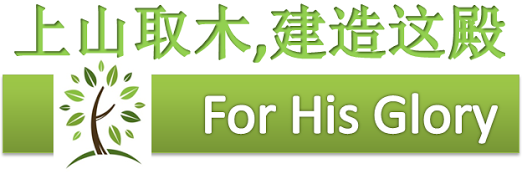 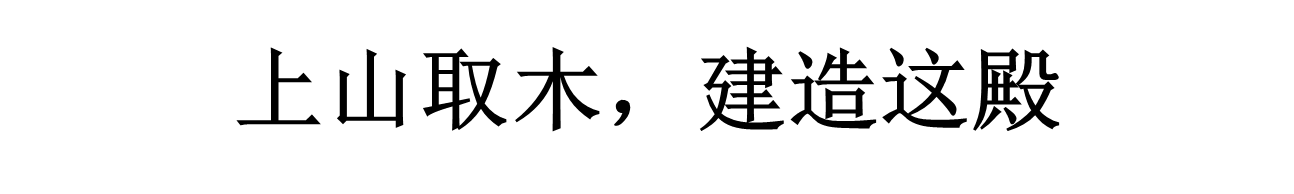 上山取木，我们一定要付代价。
做门徒，要付代价。
传福音，要付代价。
为了讨主喜悦，荣耀归主。